TFMM 2015 Trend ReportAugustin Colette & Oksana Tarasova
16th  TFMM annual meeting – Krakow (Poland)
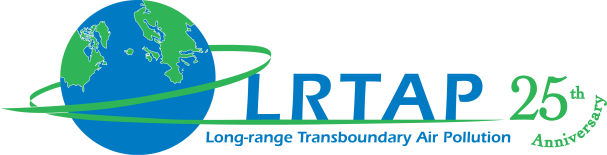 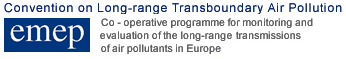 Scope
Motivations
General public / policy makers
30 pages, well illustrated
Publication: Joint TFMM / GAW report series ?
Detailed science goes to annex/papers (in special issue?)

Main messages
Assessment => trend yes/no
Attribution => link with policy
Confidence in tools and performance objectives
Process
Coordinated trend analysis by the centres
State Party feedback on selection of sites, methodology, results, interpretation and attribution
data issues, 
add or discard sites, 
exceptions in duration of records,
filtering outstanding conditions or clustering by wind sector, 
non-linearity and changes of slopes in the record, 
considering additional compounds, additional metrics (quantiles),
handling units (%, e-decay)
changes in seasonal cycles, 
relation with emission changes ...
Eurodelta
Report Outline
Executive summary, policy questions
Results
O3 (inc. precursors)
PM (inc. deposition?)
HM&POPs
Future Research Needs
Appendix Methods / Tools
Observations
Models
Writing
Drafting teams

Timeline
Before the summer 
Writing team teleconfs to define:
outline of the sections
analyses required in addition to material provided by Centres
Beginning of September (to be presented @ Steering Body)
Elaborated outline with figures from additional analysis
December
Include Eurodelta-Trends results
Send draft to TFMM for comments
March 
publish
[Speaker Notes: O3 : lead Dick (Stephane VOC, christian NOx)
PM + Precip andré lead (Sonia + Martin)
HMs Milan (Sergey Gromov )]